Gobernanza Comunitaria dentro de la Reserva de la Biosfera Maya.
1
[Speaker Notes: El tipo de letra para las presentaciones debe ser Trebuchet MS color verde o negro.]
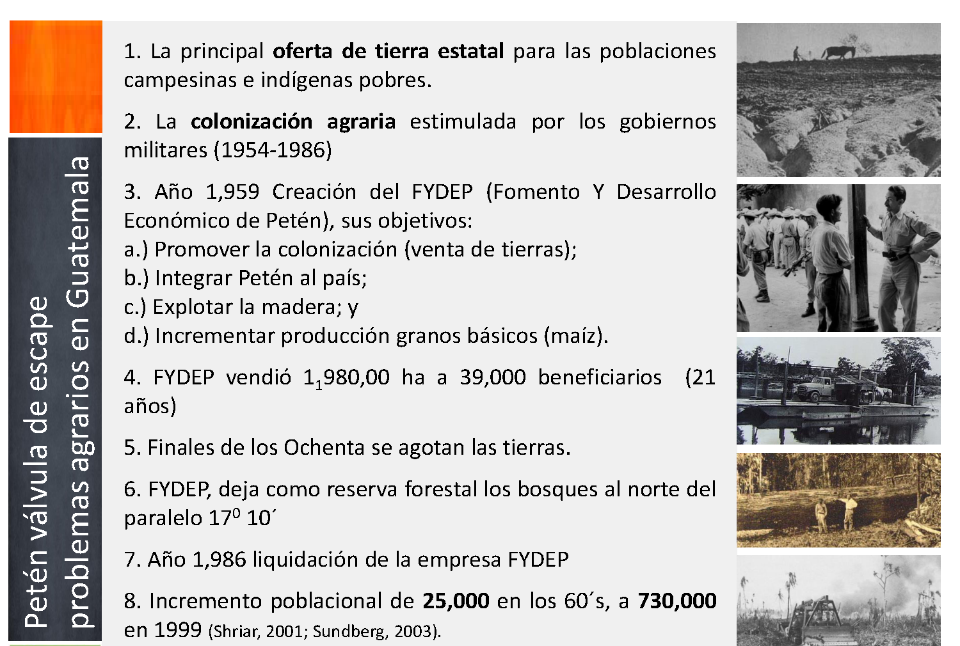 2
Política de desarrollo de Petén
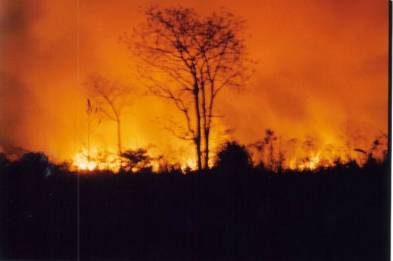 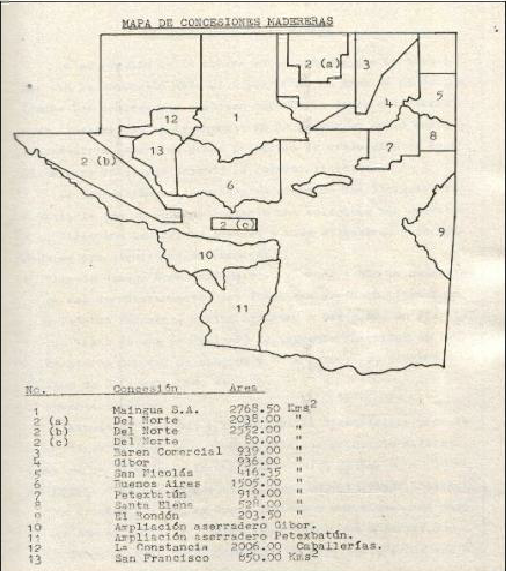 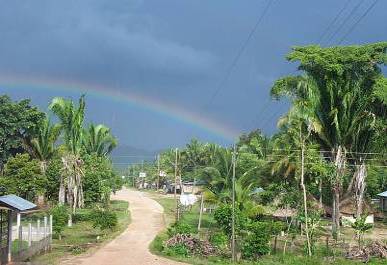 Política de Colonización (1960)
3
El modelo de conservación en Guatemala
Política desarrollo de Petén
Nacimiento del CONAP
Nacimiento de la RBM
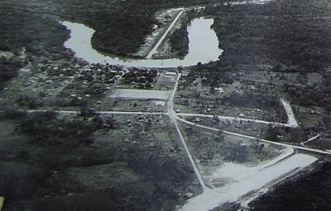 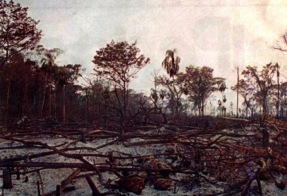 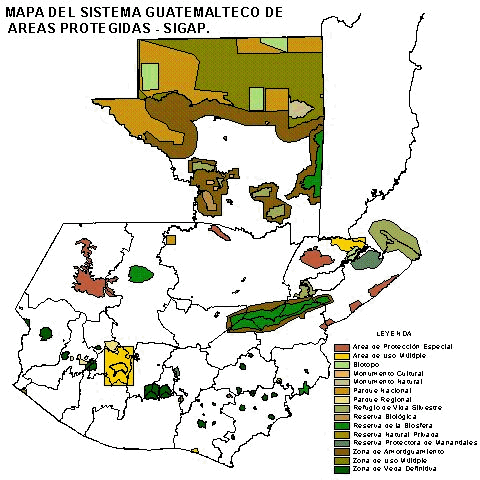 [Speaker Notes: Poner mapa de la RBM con la zonificación.]
5
[Speaker Notes: TERRITORIO /contecto subregional]
SITUACION INICIAL EN LA ADMINISTRACIÓN DE LA RBM (1990-95)
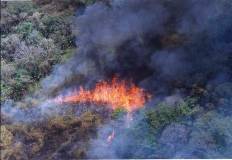 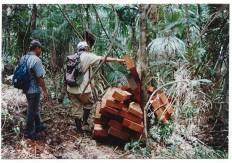 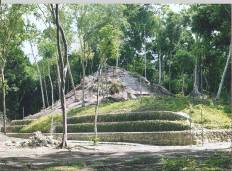 Enfoque de Preservación.
Estado de ingobernabilidad
Deforestación y avance  desordenado de la frontera agrícola
Extracción ilegal de recursos naturales
Saqueo de monumentos arqueológicos
6
[Speaker Notes: ANTECEDENTES]
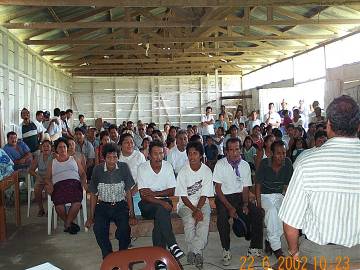 ESTRATEGIA
Compartir y delegar la administración de la Zona de Uso Múltiple

Adjudicación de concesiones para uso y manejo de los recursos naturales

Compatibilizar la conservación de la biodiversidad con el desarrollo socioeconómico.
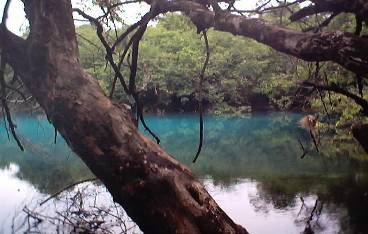 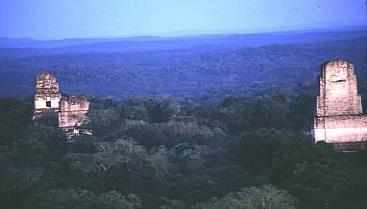 7
[Speaker Notes: ANTECEDESNTES DE GESTION]
Reserva de la Biósfera Maya
Reserva de la Biósfera Maya
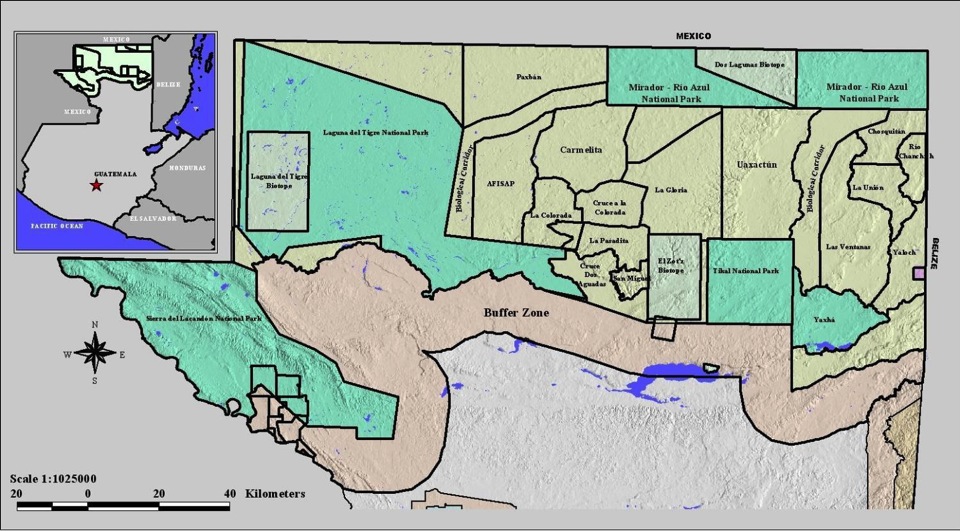 Zonas Nucleo
Zonas Nucleo
Zona de Usos Multiples
Zonas Nucleo
Zonas Nucleo
Zona de Amortiguamiento
[Speaker Notes: TERRITORIO]
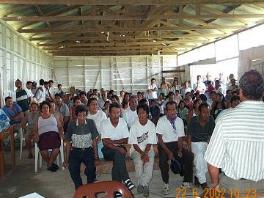 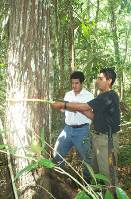 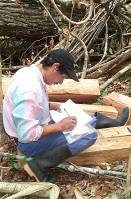 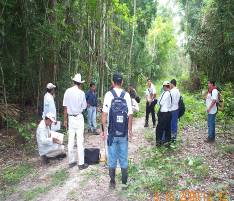 Que es una concesión forestal.
Es un mecanismo administrativo por medio del cual el Estado  otorga a las comunidades, por un plazo de 25 años, el derecho de utilizar racionalmente los recursos naturales dentro de las zona de uso múltiple de la RBM. 

Las concesiones forestales fueron establecidas legalmente con base en la ley de áreas protegidas y en cumplimiento de los Acuerdos de Paz.
9
[Speaker Notes: LA FIGURA LEGAL DE L TENENCIA DE LA TIERRA]
Esquema Manejo Forestal ZUM.
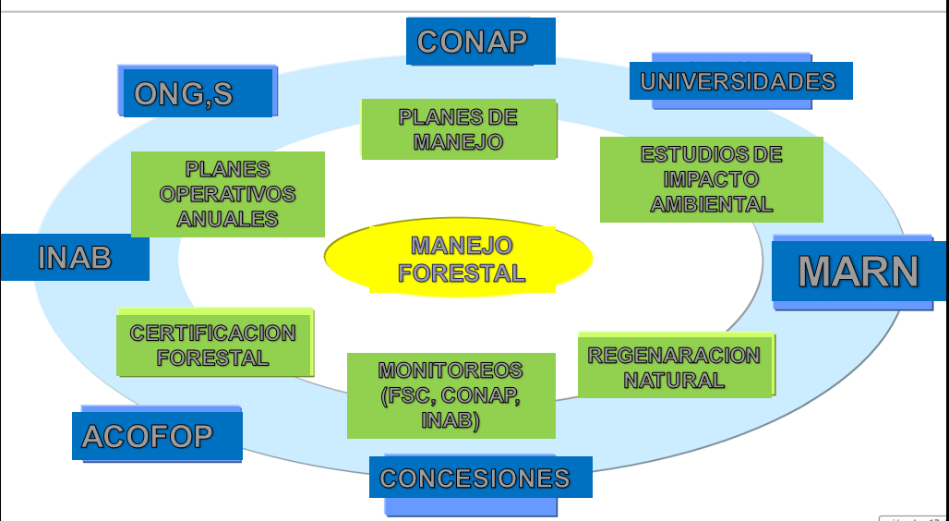 10
Modelo de Planificación Manejo Forestal
Plan General de
Manejo Forestal
Estudio Impacto 
Ambiental
Plan Quinquenal
Plan Operativo 
Anual
11
Control del territorio
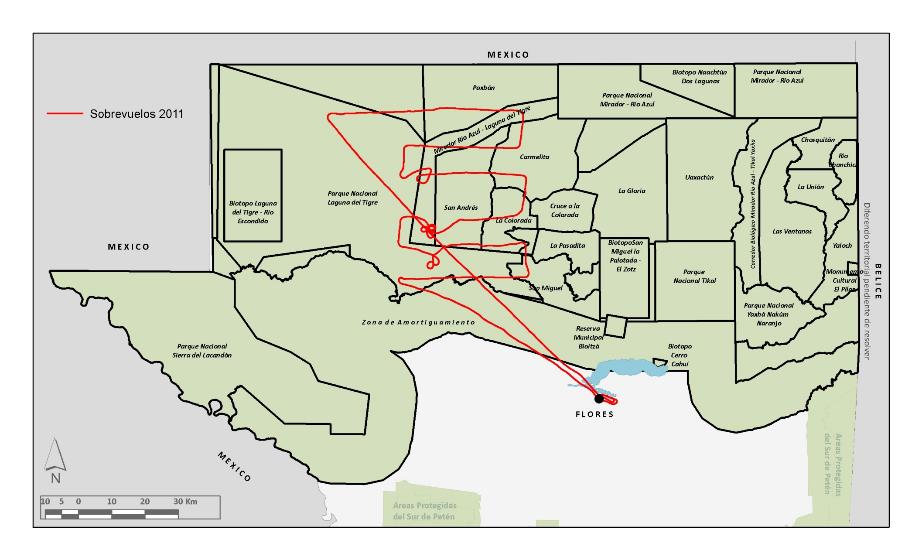 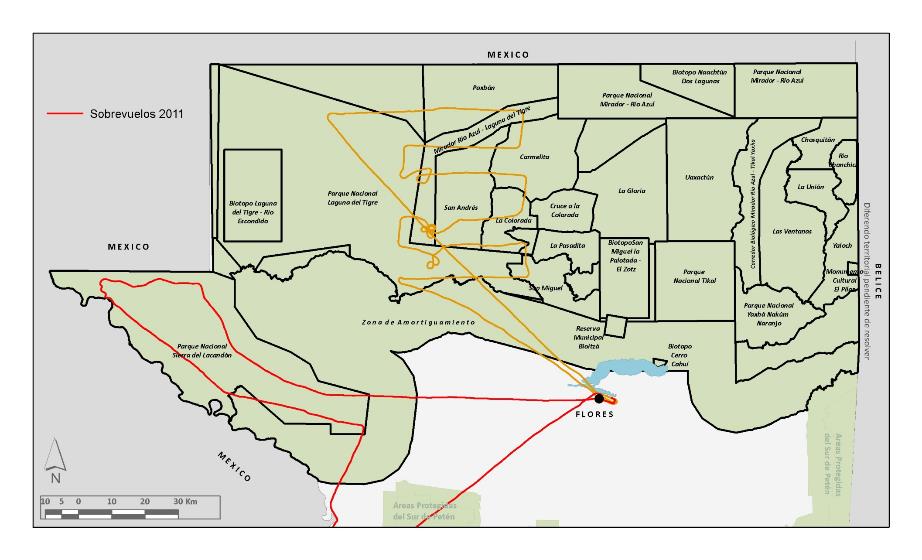 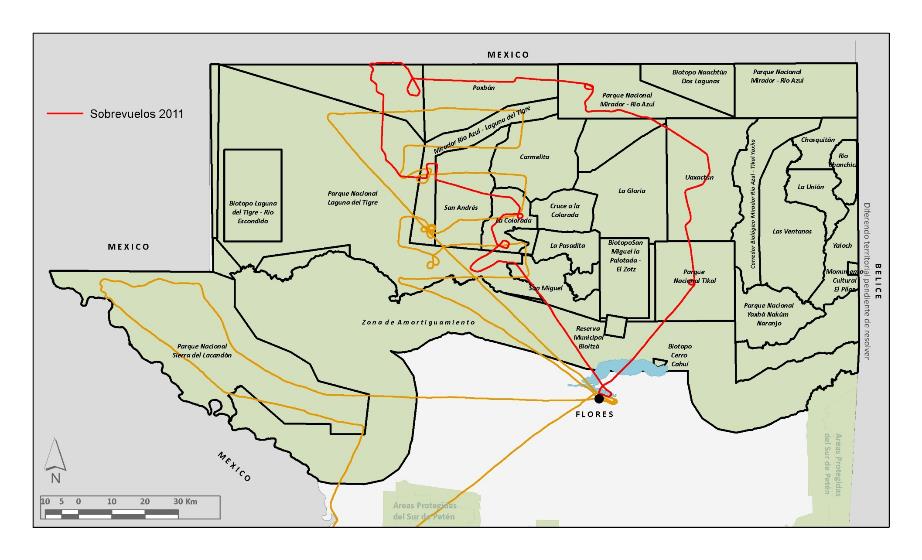 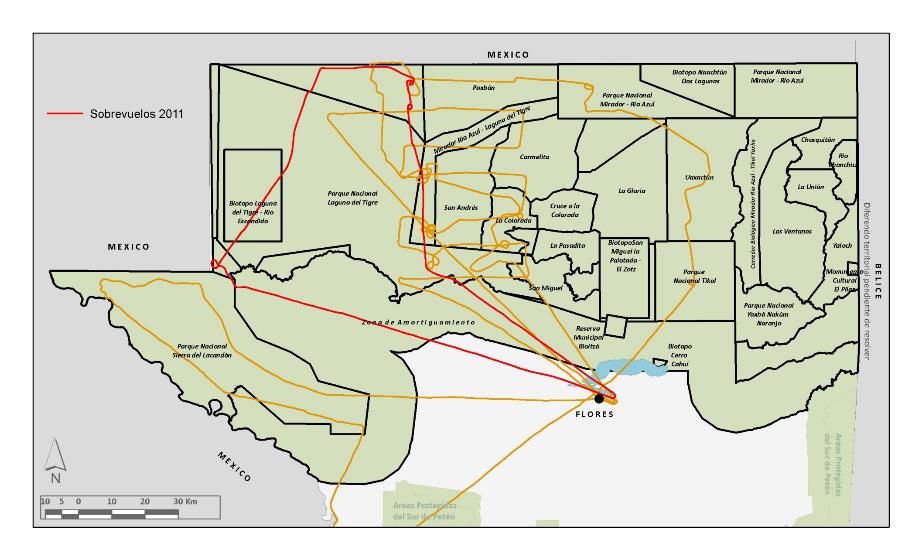 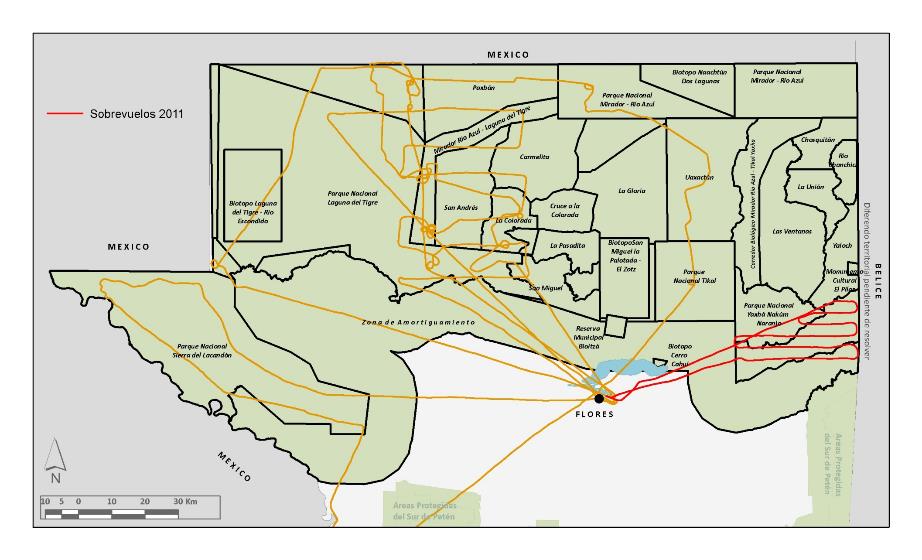 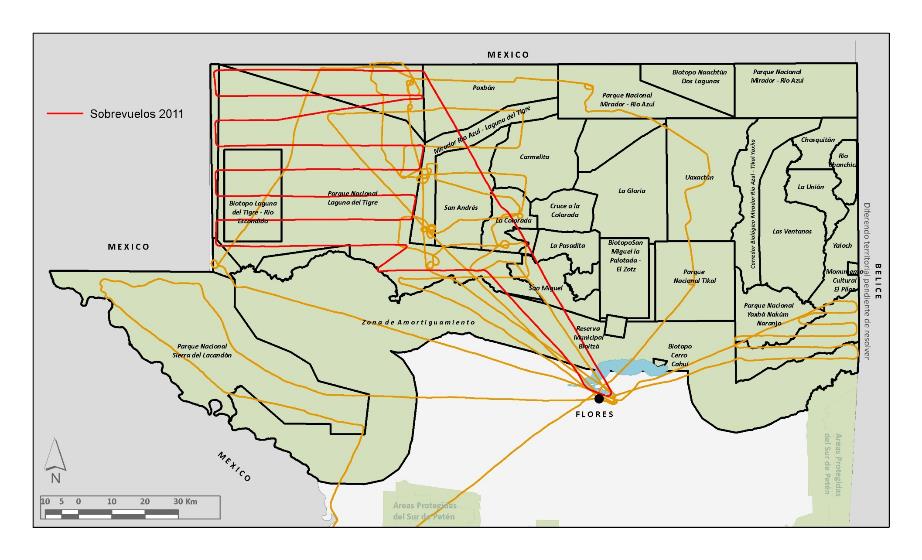 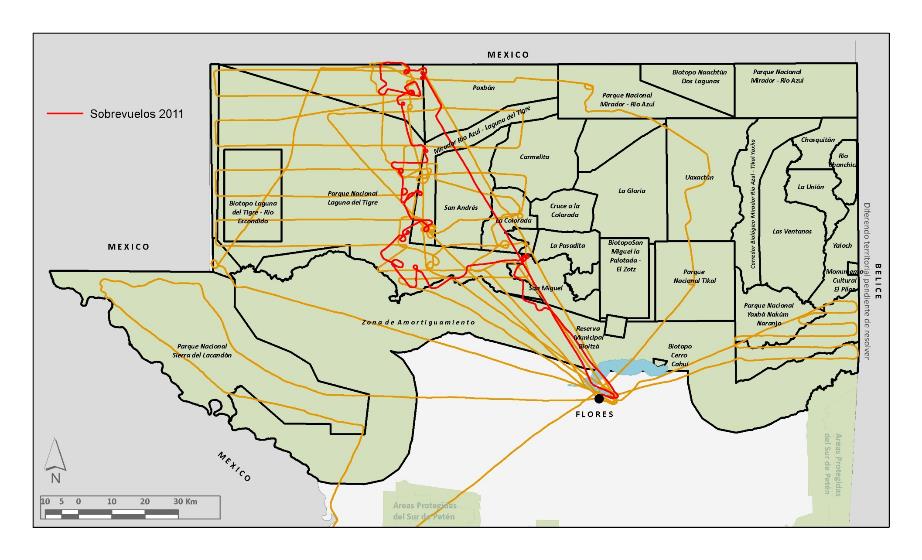 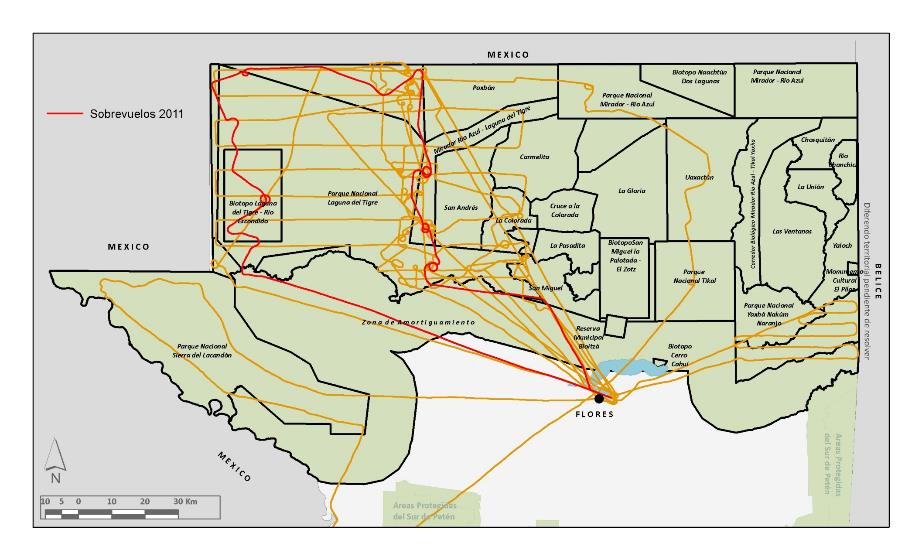 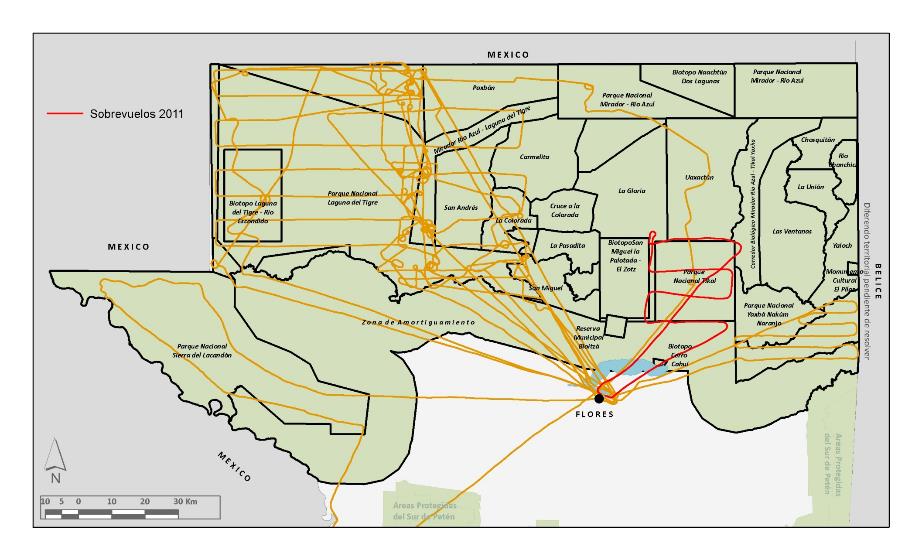 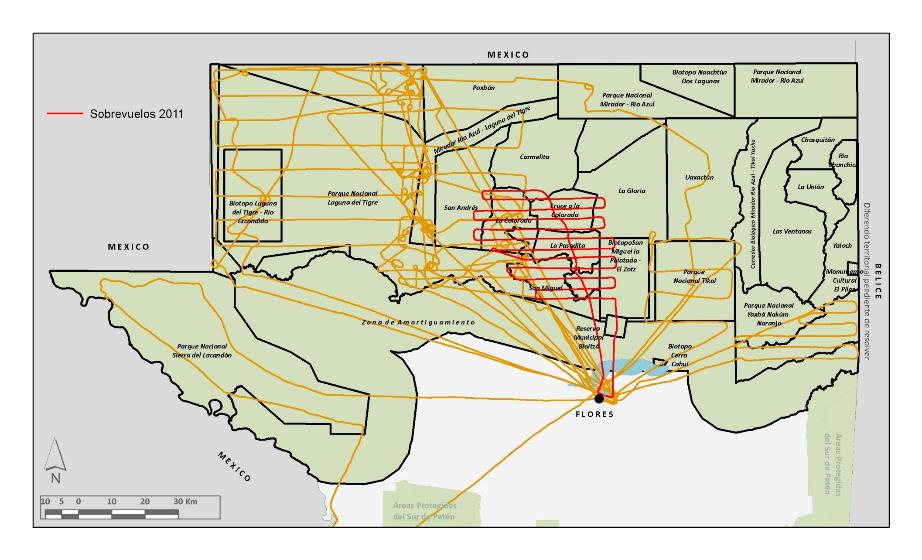 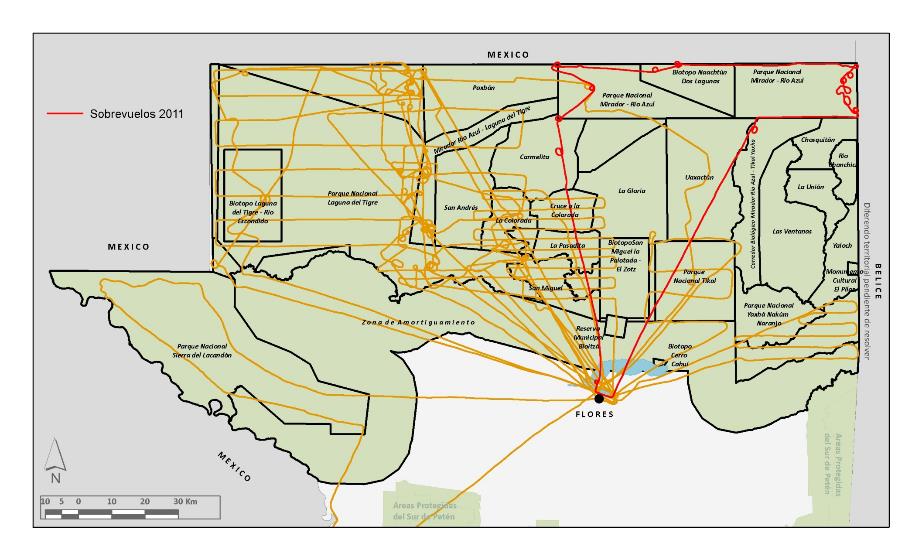 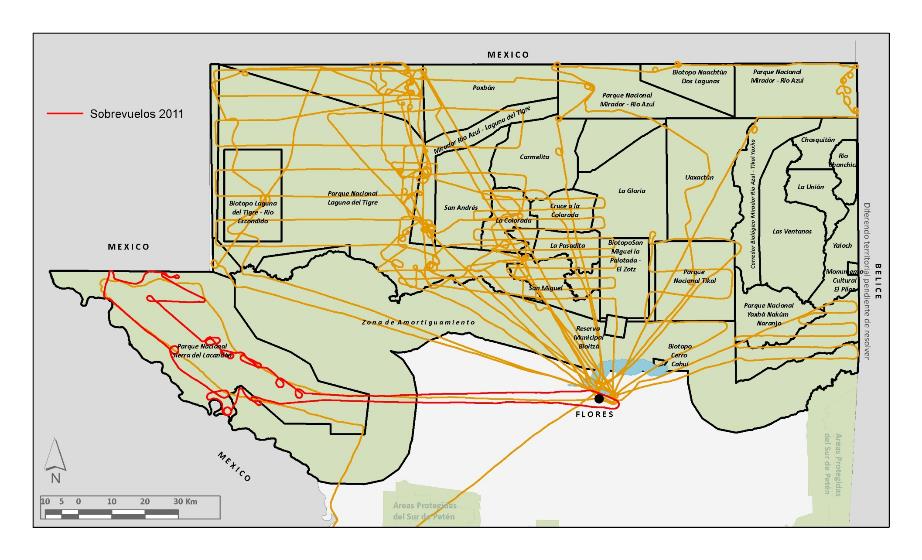 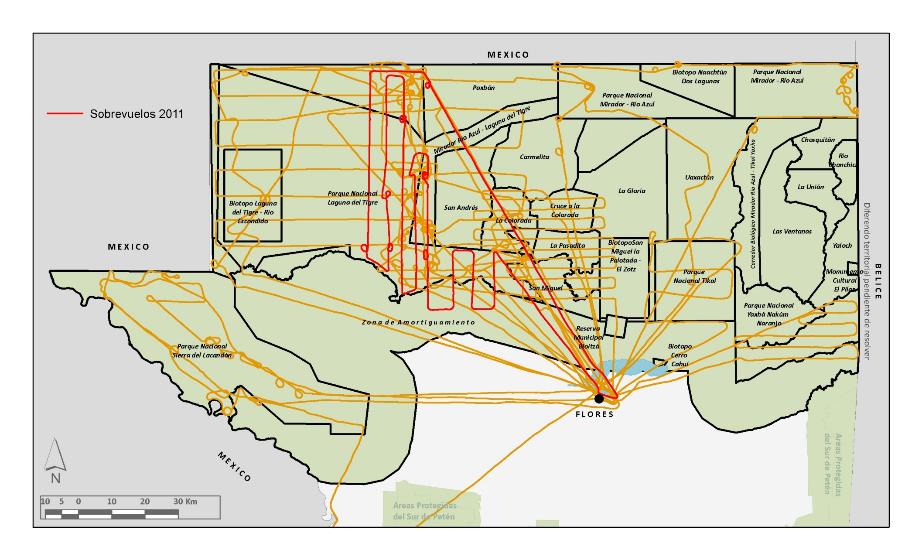 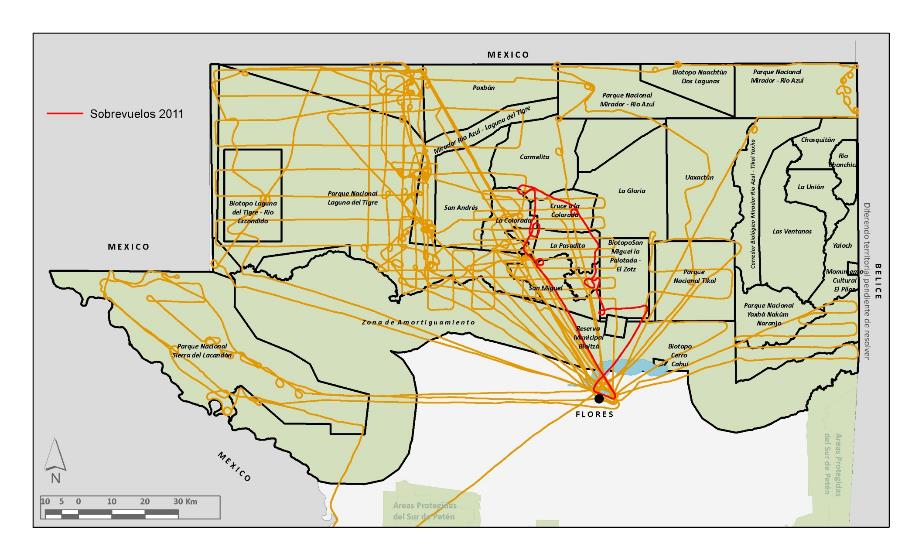 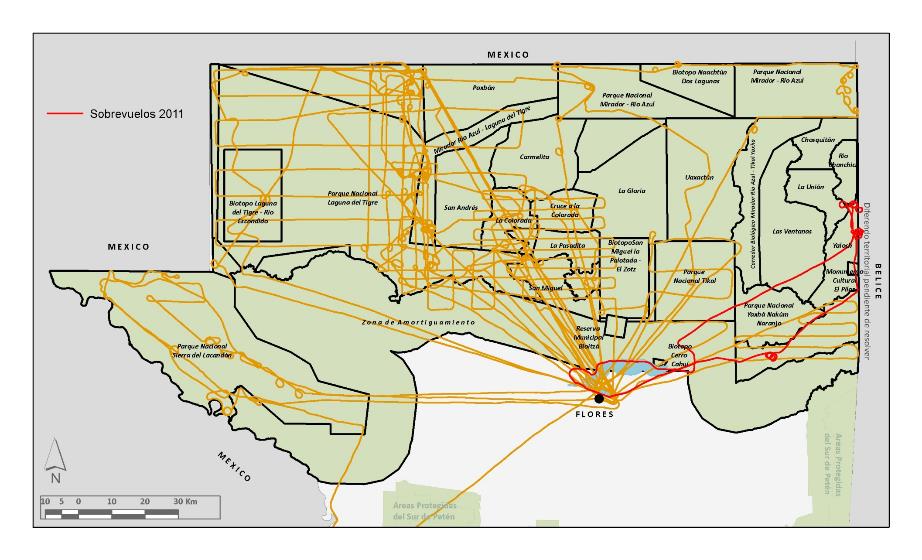 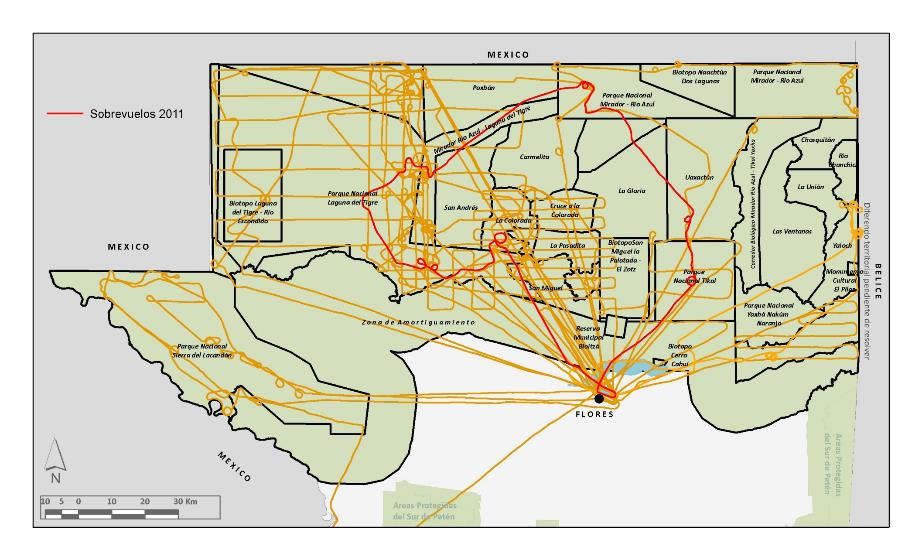 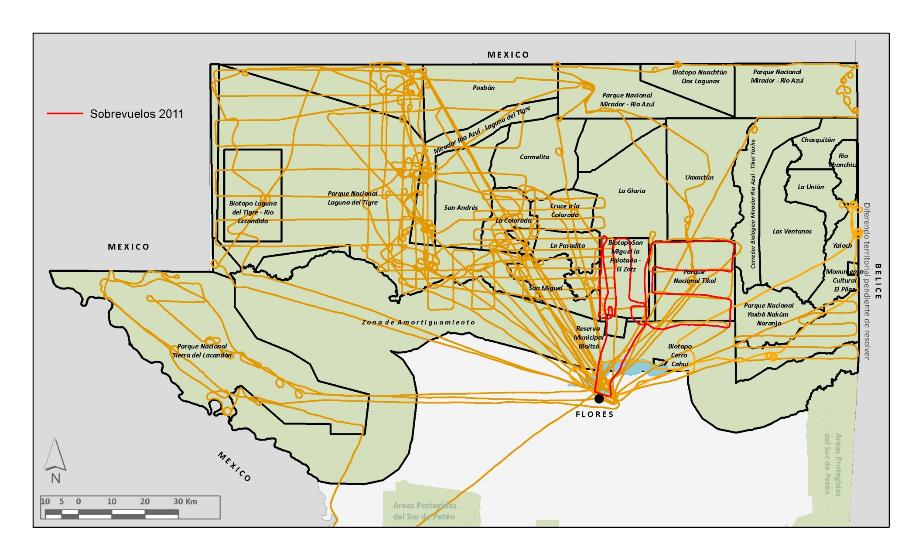 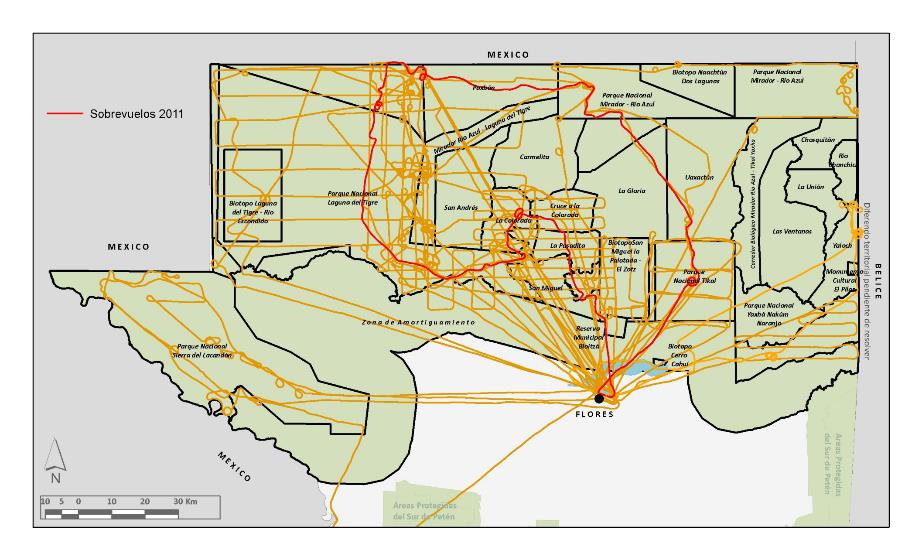 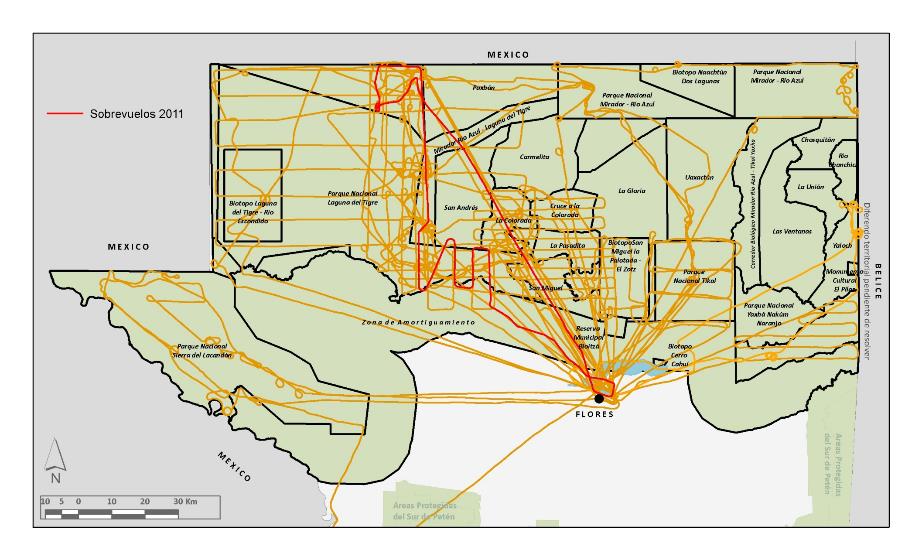 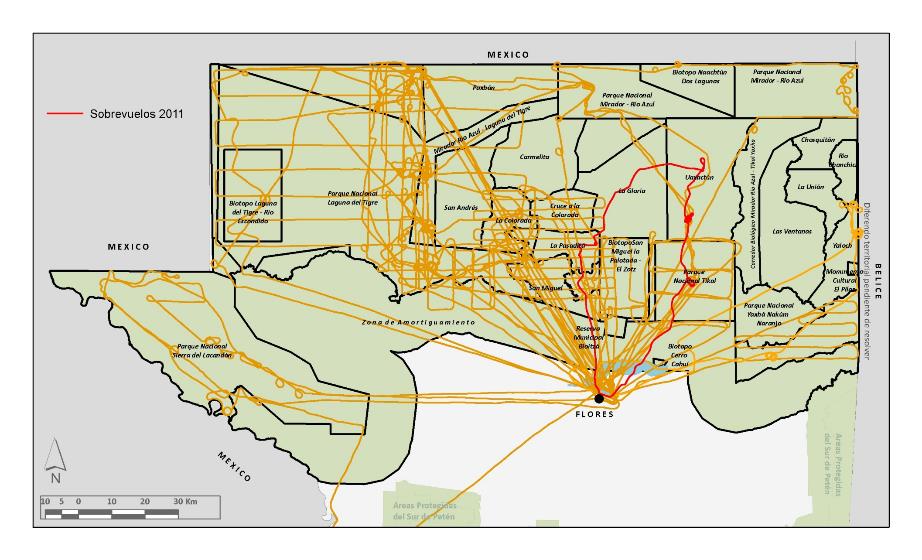 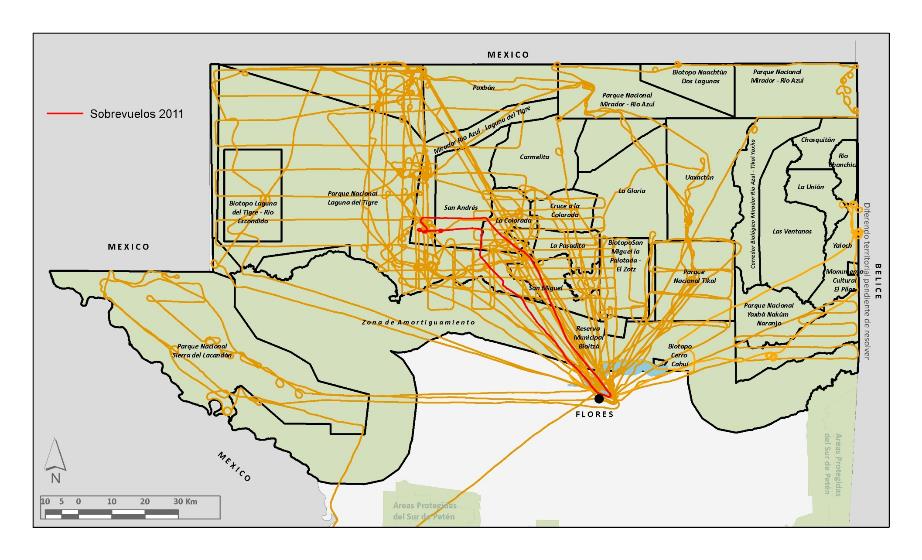 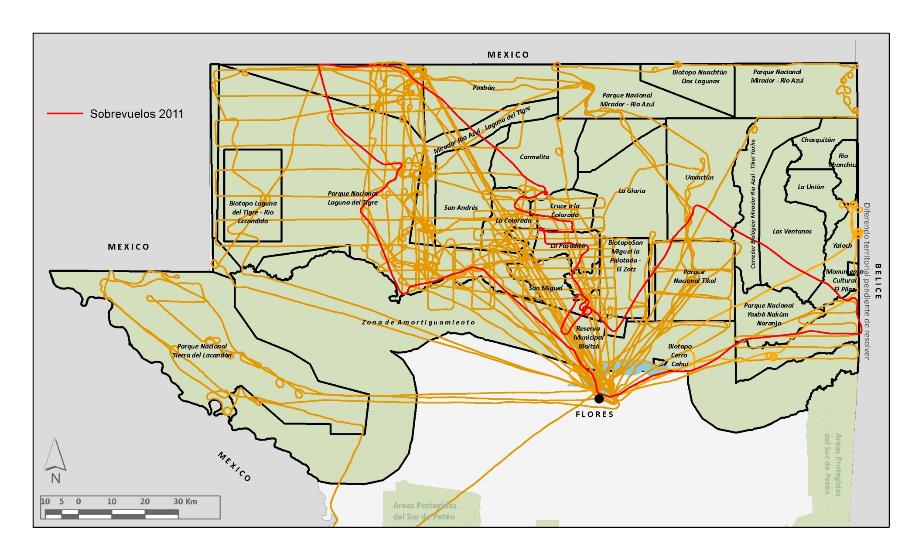 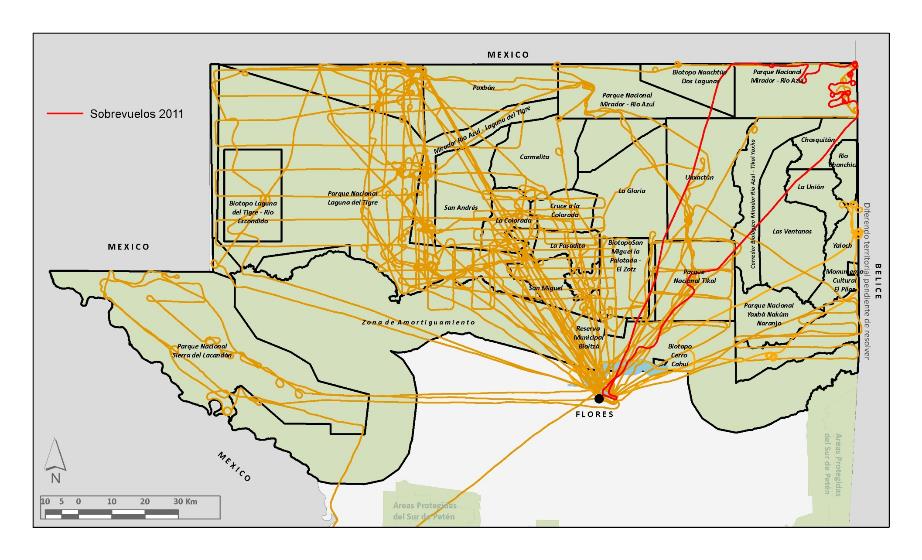 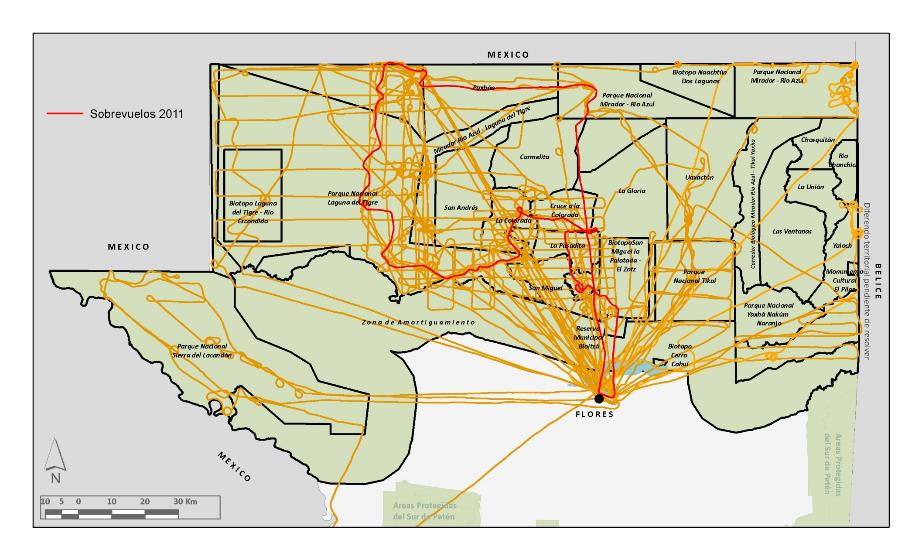 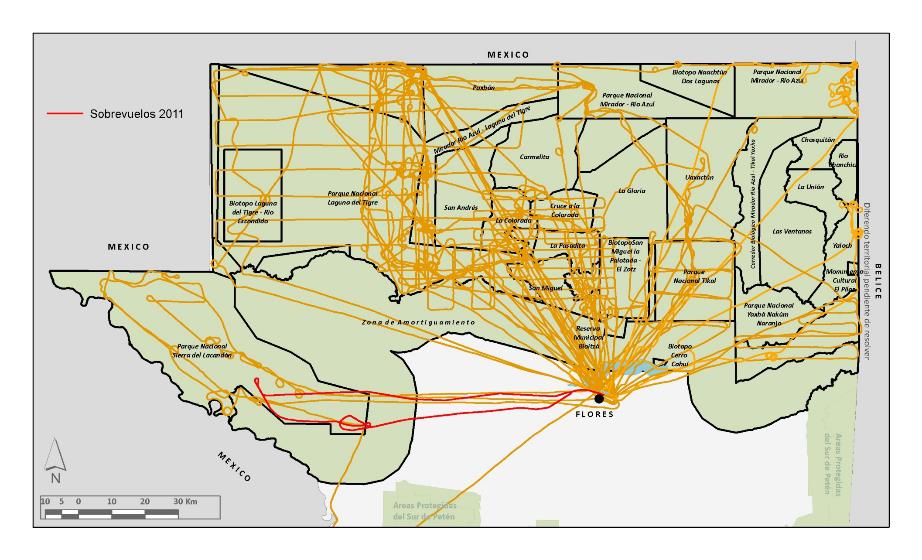 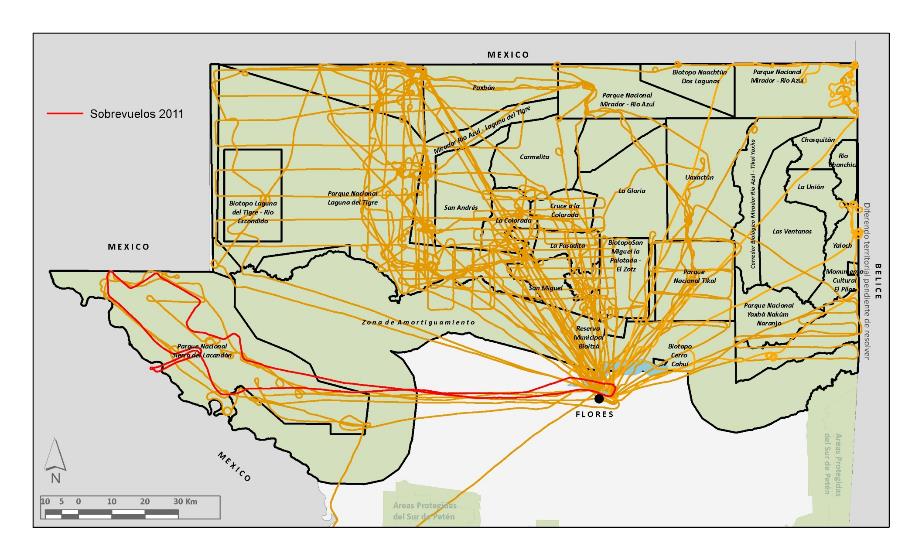 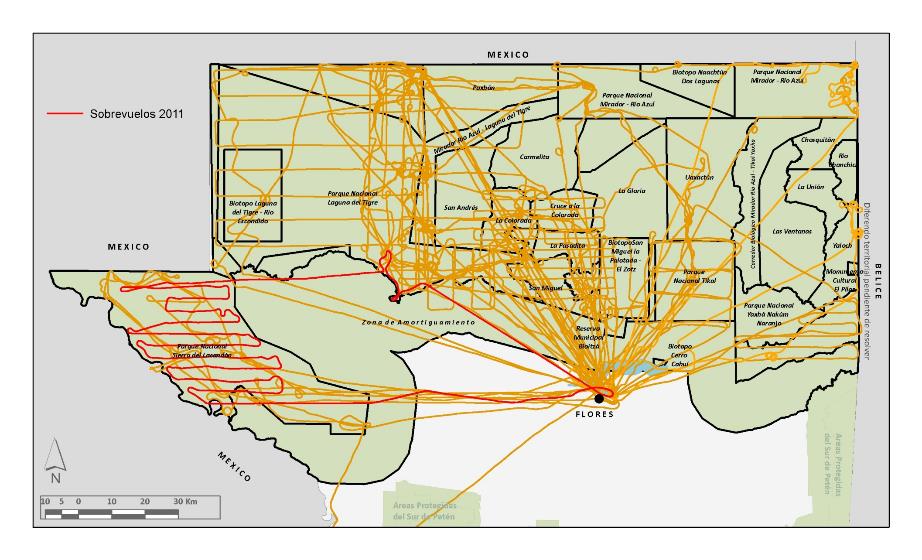 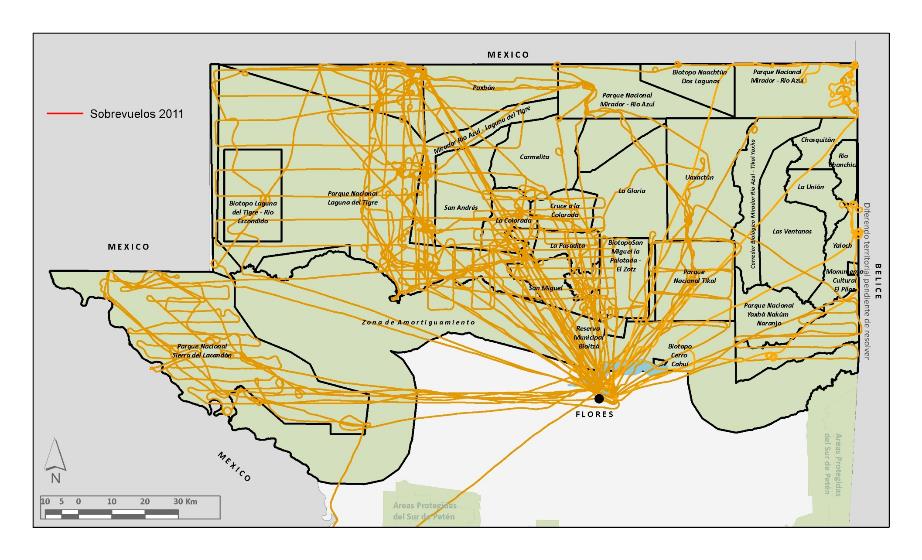 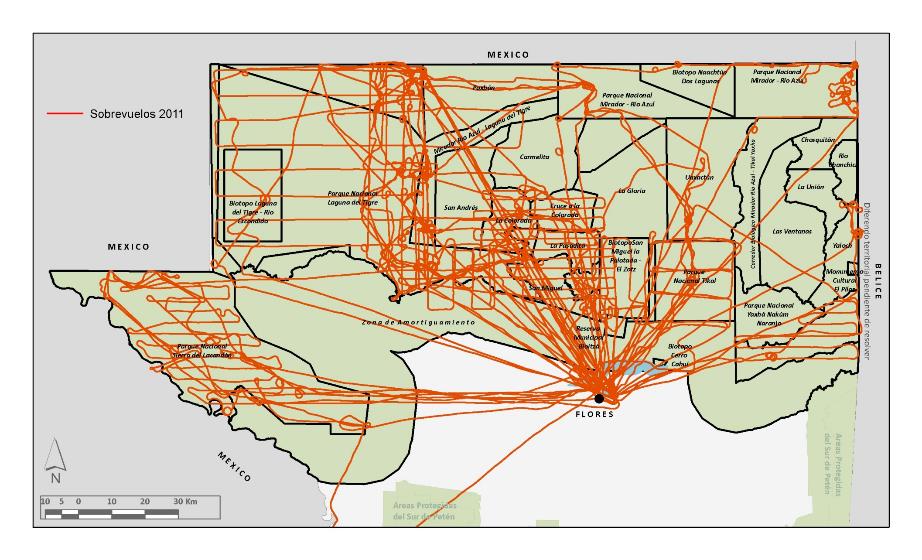 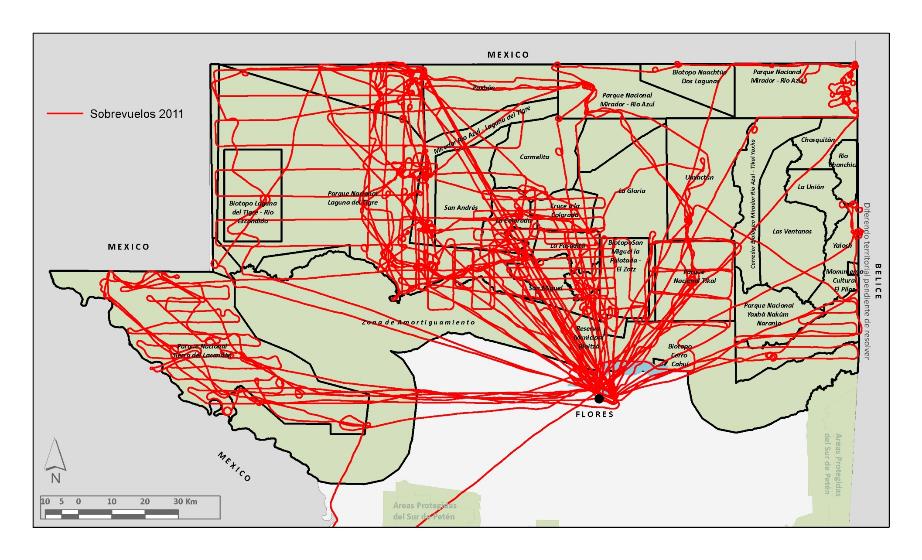 Entre 2009 y 2011 46,700 km de sobrevuelo, suficiente para dar 1 vuelta entera a la tierra
[Speaker Notes: Los recorridos terrestres han sido complementados por sobrevuelos de detección de amenazas y monitoreo que han sido posibles gracias a la colaboración de Lighthawk, una ONG estadounidense y la Fuerza Aérea Guatemalteca.  Se estima que solo en 2014 se han volado más de 18 mil km en tareas de reconocimiento en la RBM.]
Presencia institucional Gobernanza
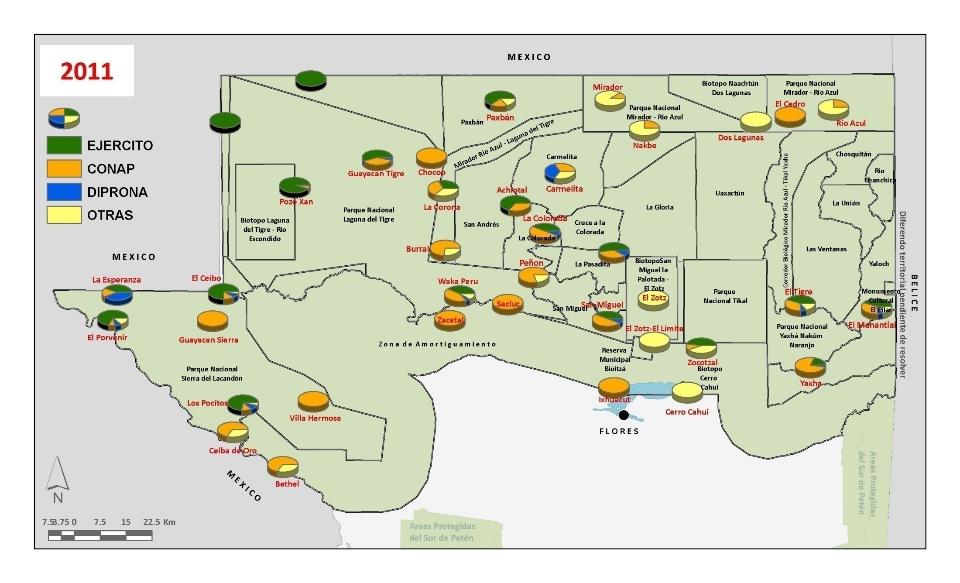 2014
[Speaker Notes: Aunque el CONAP ha tenido el liderazgo de esta presencia institucional, la participación del las fuerzas de seguridad del Estado incluyendo al Ejército de Guatemala y a la Policía Nacional Civil ha sido sustancial.  A la par de estas instituciones también participan en tareas de control del territorio otras instituciones, incluyendo al CECON, a miembros de concesiones forestales comunitarias y a elementos de organizaciones socias como Defensores de la Naturaleza y WCS entre otras.]
Control del territorio
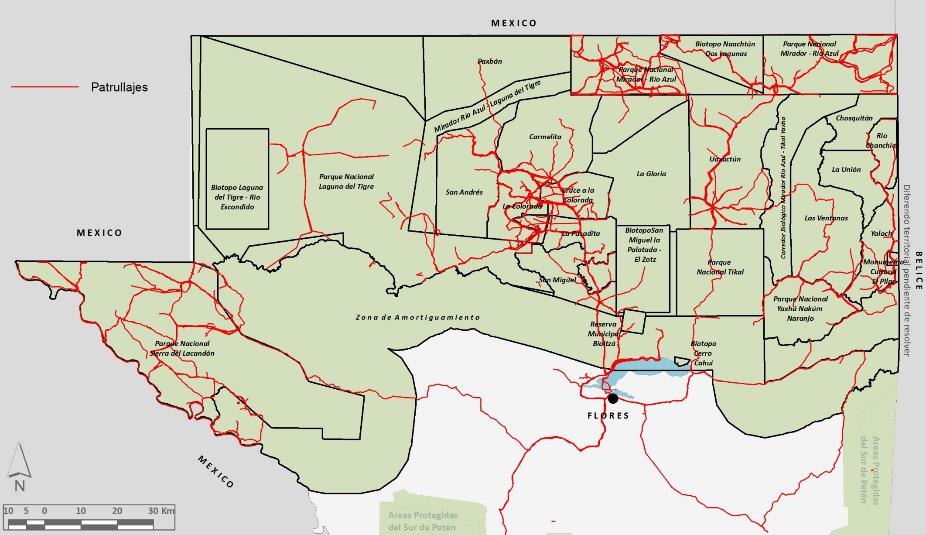 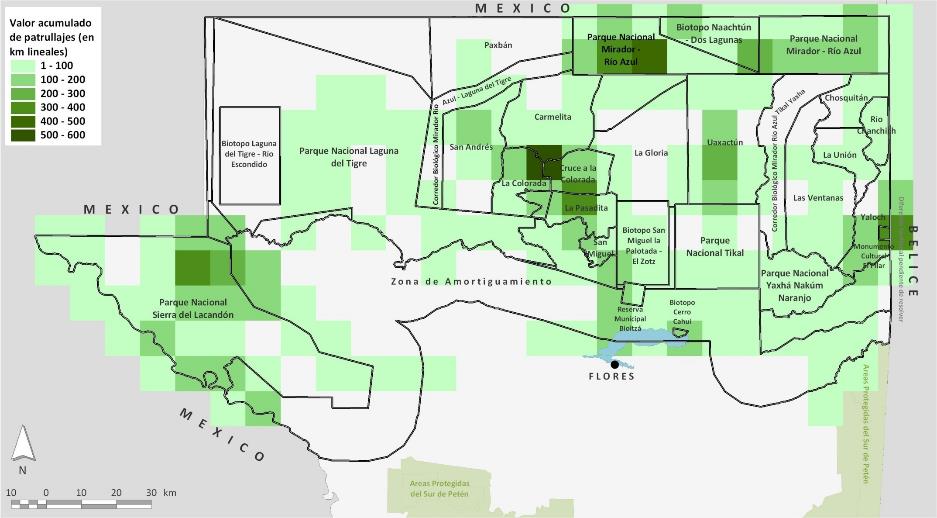 Datos de 436 patrullajes realizados 2014-2015

26 km por patrullaje en promedio 

10,597.8 km recorridos en patrullajes
[Speaker Notes: La diapositiva muestra las rutas de estos patrullajes y este otro mapa muestra un resumen de las áreas más patrulladas representadas por colores más oscuros.]
Control de la extracción Ilegal
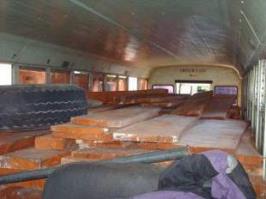 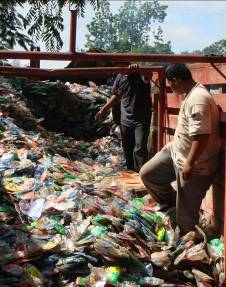 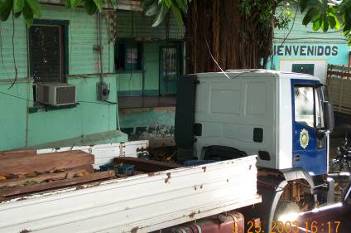 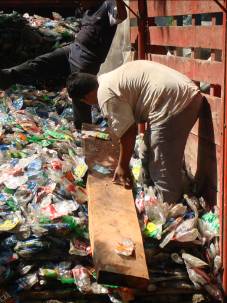 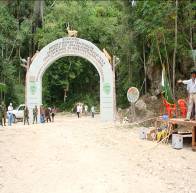 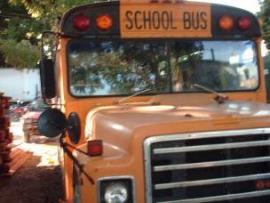 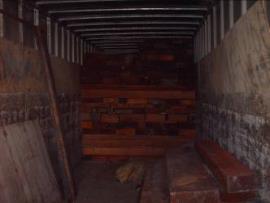 15
CONTROL Y VIGILANCIA
Monitoreo y Patrullajes
Campamentos Temporales
Mantenimiento de brechas límites
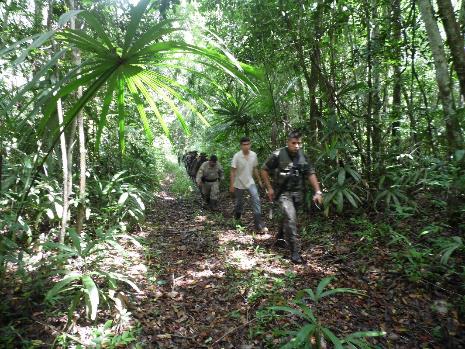 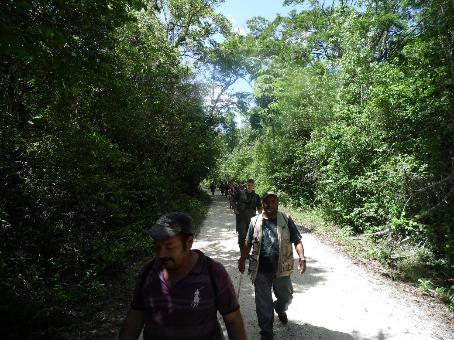 [Speaker Notes: (both financial and management)]
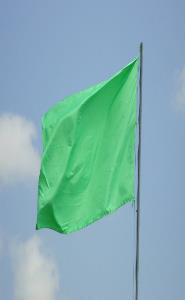 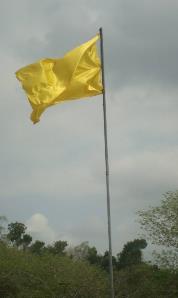 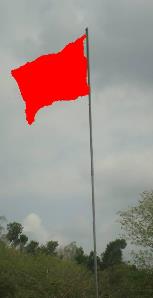 INCENDIOS FORESTALES
Aplicación Capacitaciones
Autorización y supervisión de quemas agrícolas
Monitoreo post-quemas
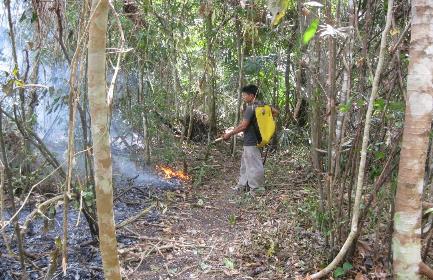 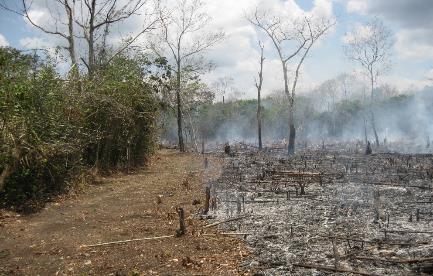 Amenazas
18
Gobernabilidad
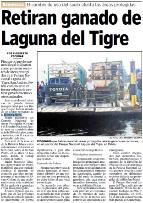 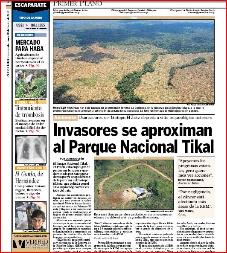 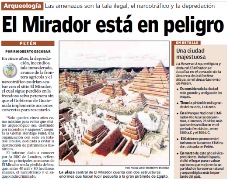 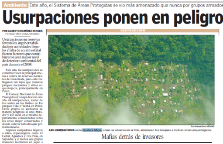 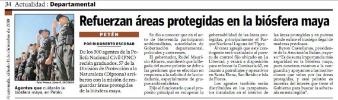 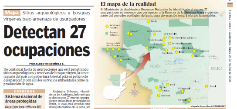 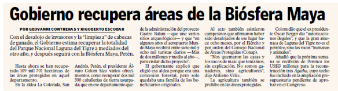 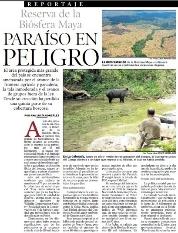 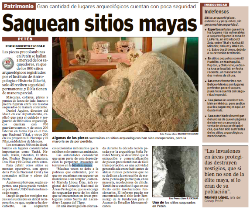 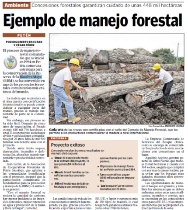 [Speaker Notes: La mitigación de esas amenazas será posible únicamente incrementando la gobernabilidad en la RBM.  Recientemente fue posible balancear las malas noticias con otras buenas relacionadas con el incremento de la gobernabilidad.  Sin embargo es claro que estos son logros frágiles, cuya sostenibilidad depende de que los niveles de esfuerzos materiales y humanos se mantengan e incrementen en el corto y mediano plazo.]
Cobertura
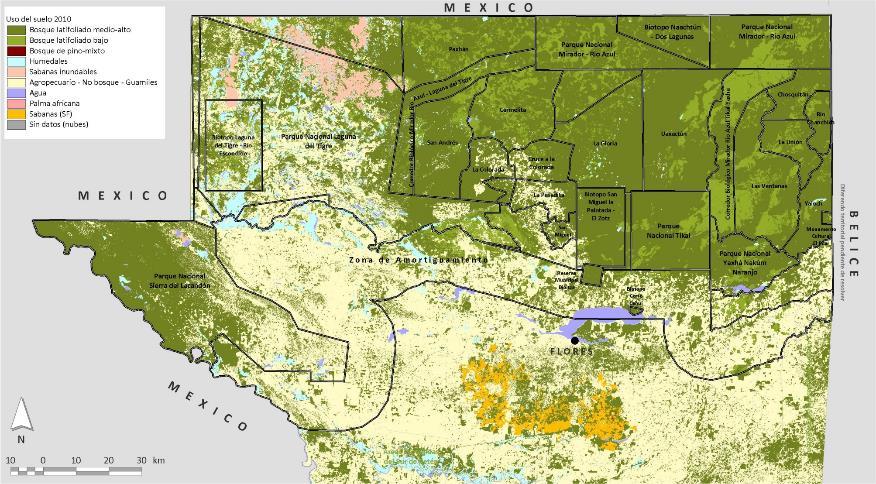 La RBM contiene el 70% de todo el bosque dentro de áreas protegidas y el 40% del bosque remanente en Guatemala
Las concesiones contribuyen al 70% de buen estado de Conservación de la RBM
MUCHAS GRACIAS.
info@acofop.org
www.acofop.org